Unit 7 Video 2
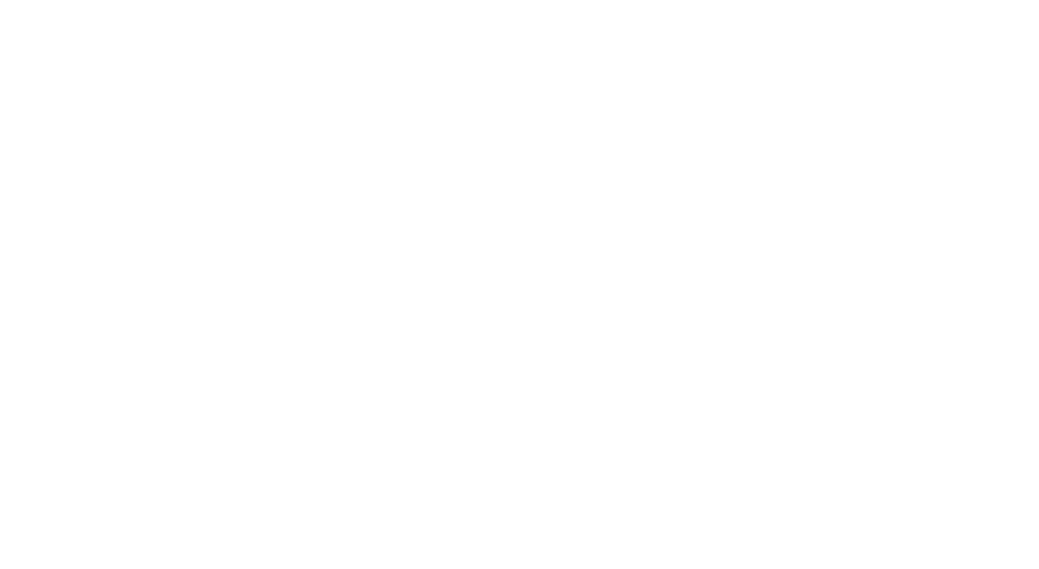 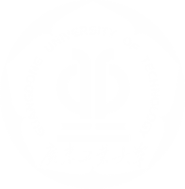 fix- up 
strategies
To fix-up the unknown words
look for familiar letter chunks and sound it out
“The changes in China’s Pearl River delta, however, are more dramatic than these natural fluctuations.”
drama
Dramatic
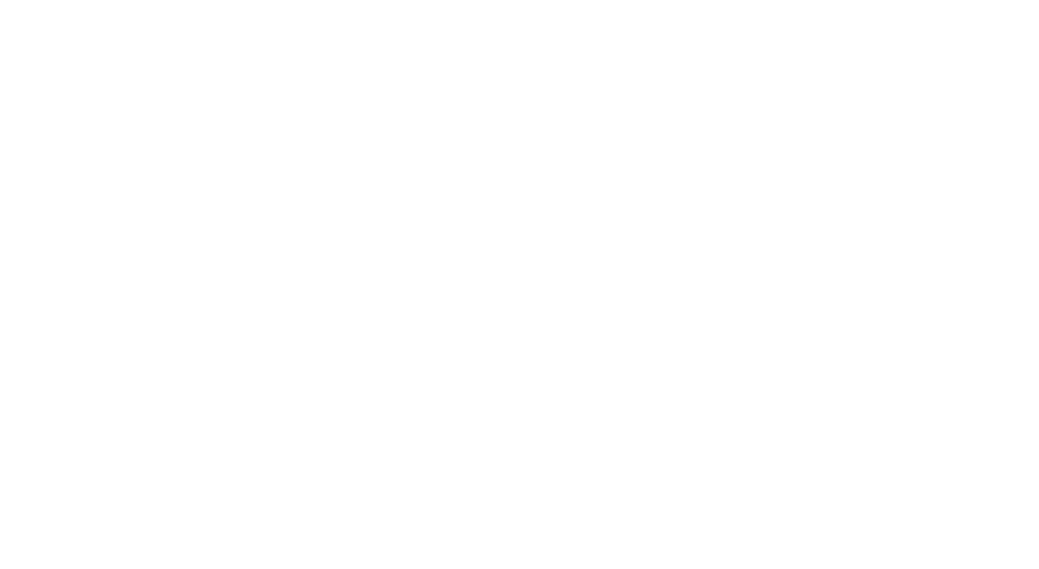 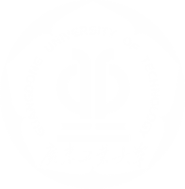 fix- up 
strategies
To fix-up the unknown words
break down words to smaller ones that can make sense to you
“the airport itself will be built at a similarly breakneck pace.”
Break + neck
Breakneck
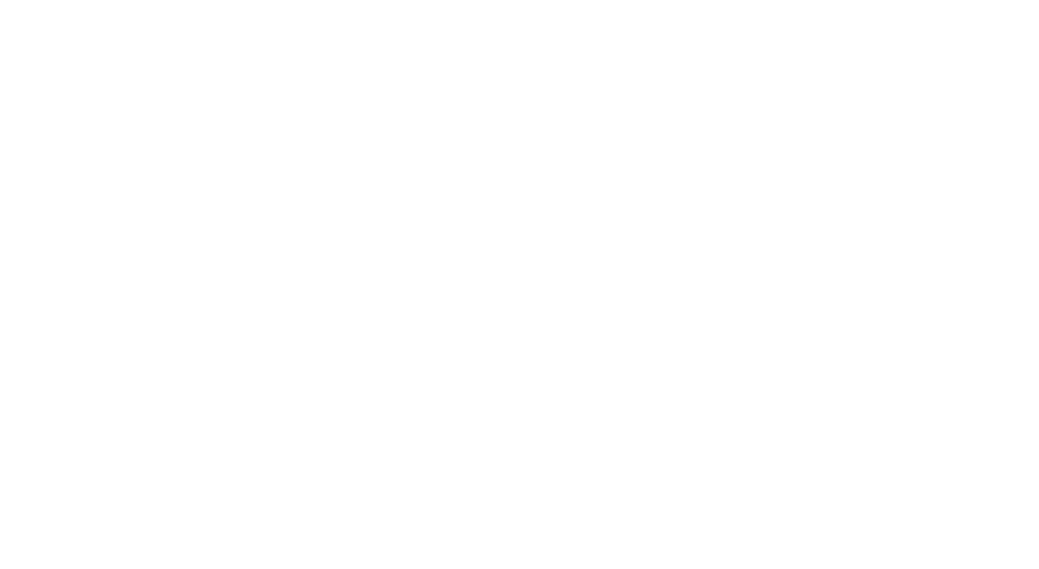 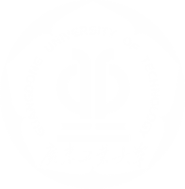 fix- up 
strategies
To fix-up the unknown words
think about whether you've seen the word before, where and in what context
“engineer around these problems” 
“engineer out the problems”
Beat around the bush
Engineer around these problems
Talk around the issue
Engineer out  these problems
Figure out the problems
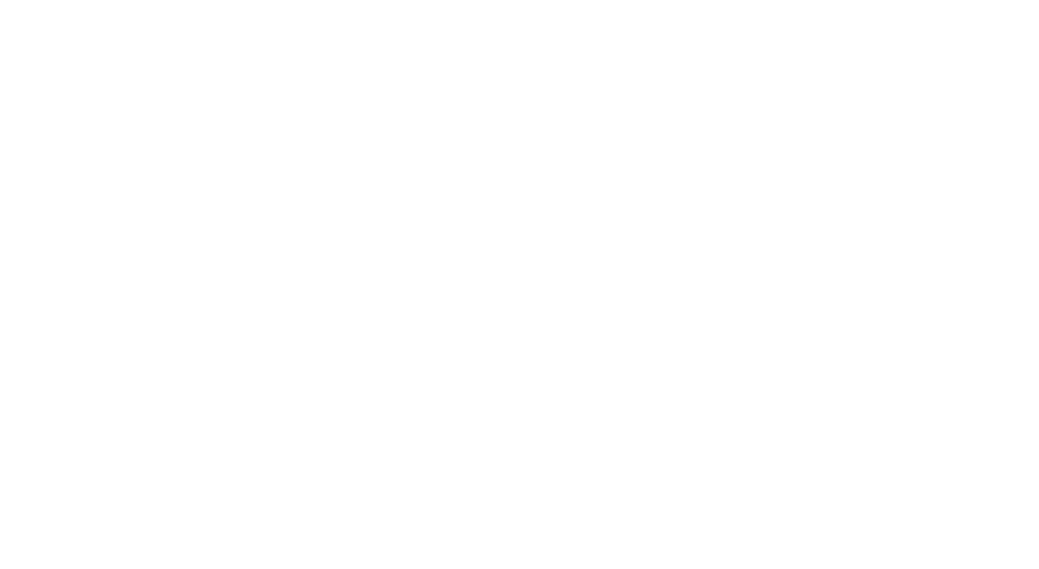 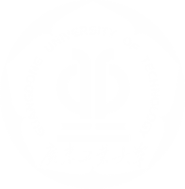 fix- up 
strategies
To fix-up the unknown words
substitute a word that makes sense in the sentence
“engineer around these problems” 
“engineer out the problems”
Engineer around these problems
Work  around the issue
Engineer out  these problems
Wok out the problems
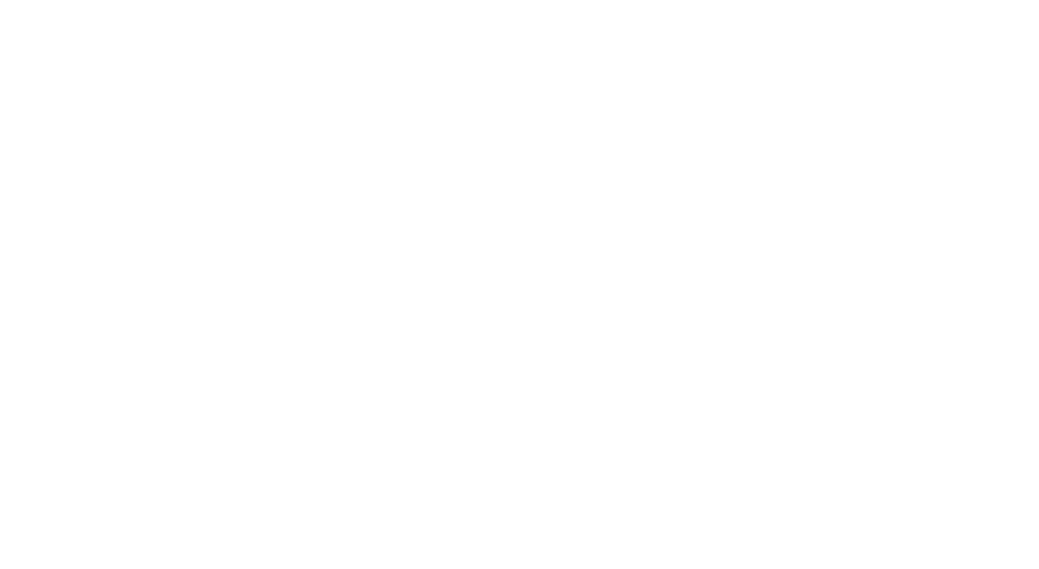 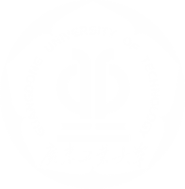 fix- up 
strategies
To fix-up the unknown words
read ahead to find contextual clues
“The settlement is rarely even”
Settle lower
Settlement
sinking
Sinking fate
not at the same level
different parts sink at different rates
Even
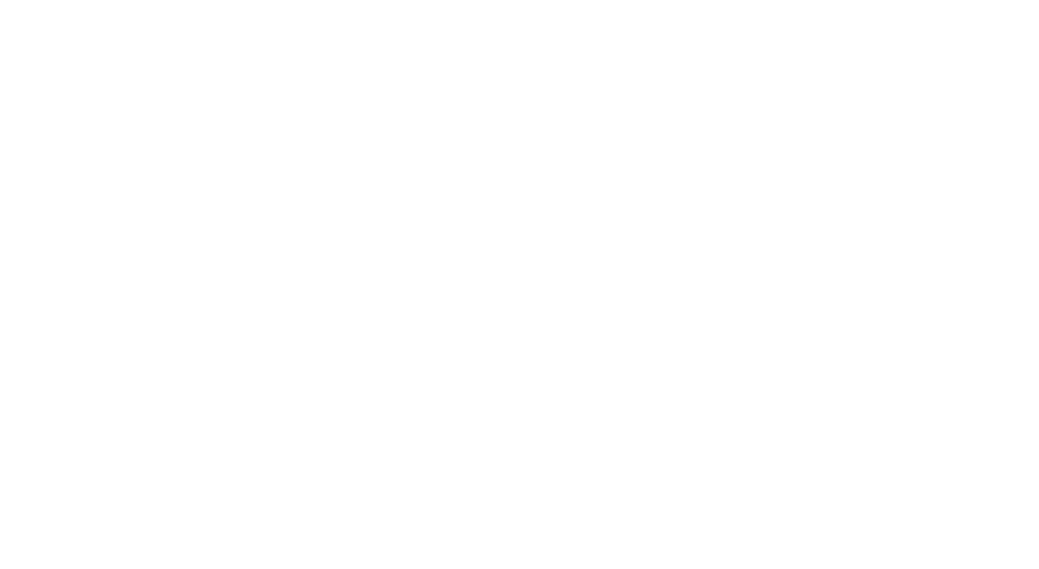 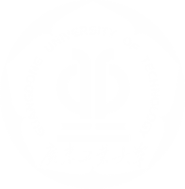 fix- up 
strategies
To fix-up the unknown words
read ahead to find contextual clues
“reclaim the land”
“airport on waters”
reclaim the land
“is to pile sand rock on to the seabed”